Clean Core with SAP BTP
SitNL, 16th November 2024
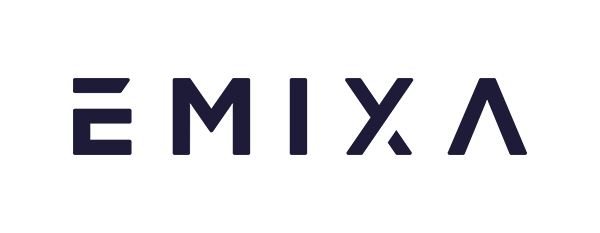 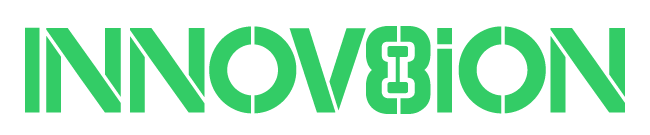 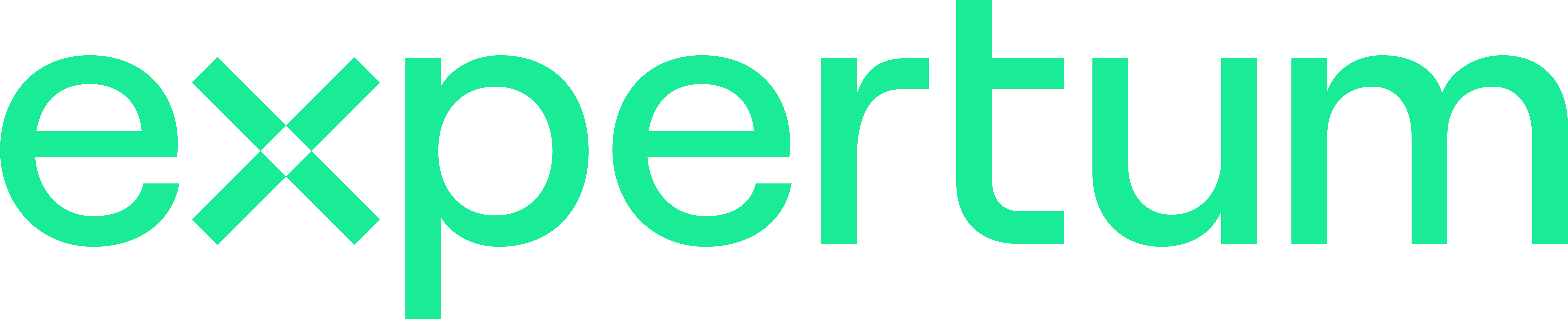 [Speaker Notes: Ted]
Powered by
Ted Castelijns
SAP Innovation & Technology Lead
Vincent Weiss
SAP BTP Architect
Julian Kuipers
Full Stack SAP Developer
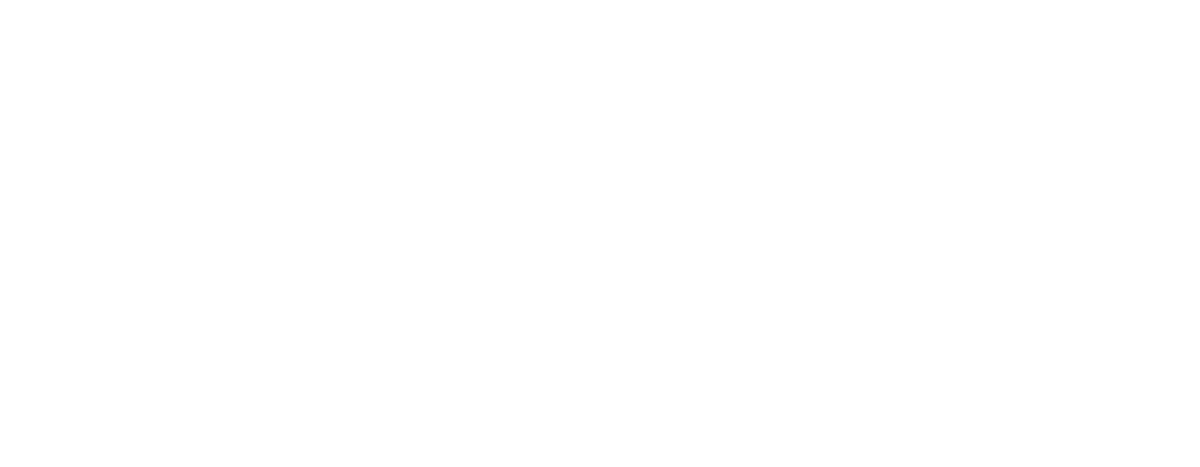 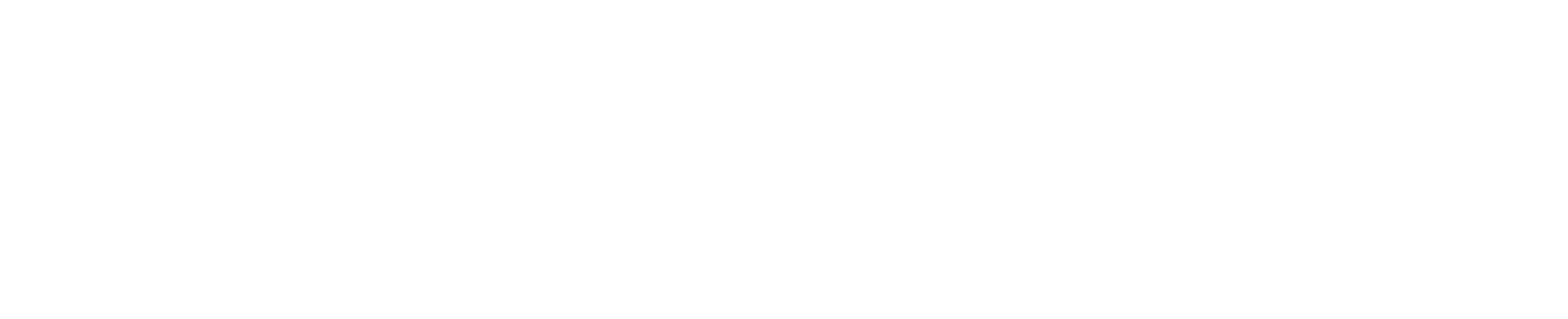 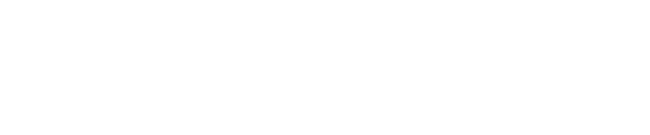 [Speaker Notes: Ted]
Topics
Introduction
Landscape overview
BTP-management with Terraform
Guidelines and enforcement
Building Blocks
Lessons learned (Already)
3
[Speaker Notes: Ted]
Introduction
Team started in 2023 (BTP in-use since 2019)
Greenfield implementation S/4HANA (Private Cloud Edition)
Way of Working is Clean Core
BTP as Extension Platform
Use best practices – Standard processes
No SAPGUI, only Fiori
No ABAP*
Terraform
Data-sphere
Work Zone
SAP BTP
S/4HANA 2023 FPS1
4
[Speaker Notes: Ted]
Landscape overview
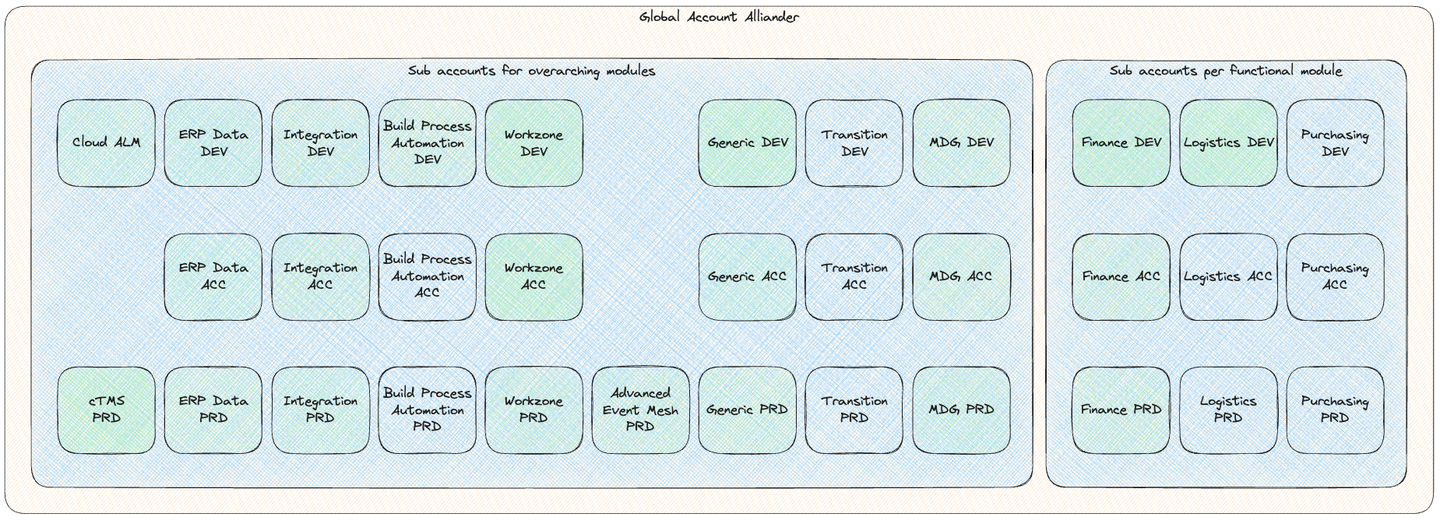 5
[Speaker Notes: Ted]
BTP-management with Terraform
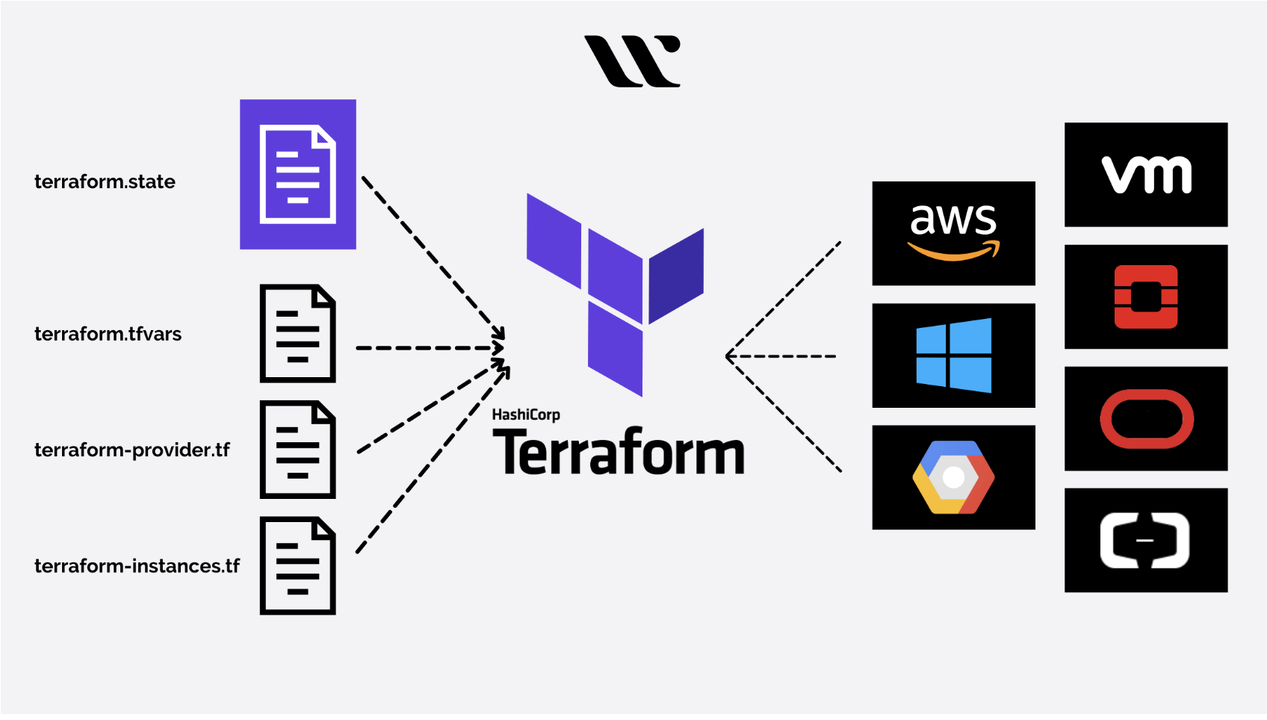 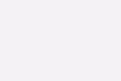 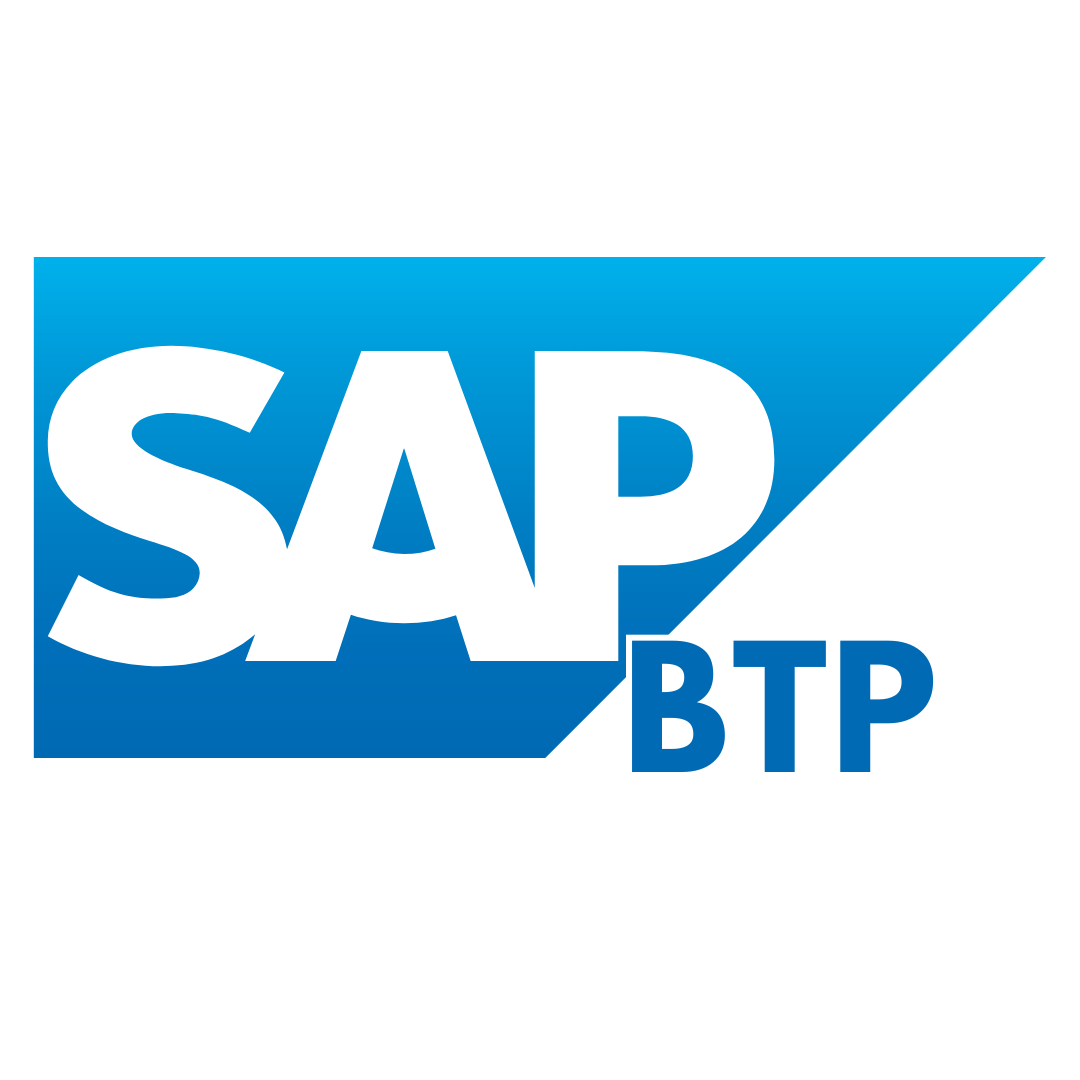 6
[Speaker Notes: Ted]
BTP-management with Terraform
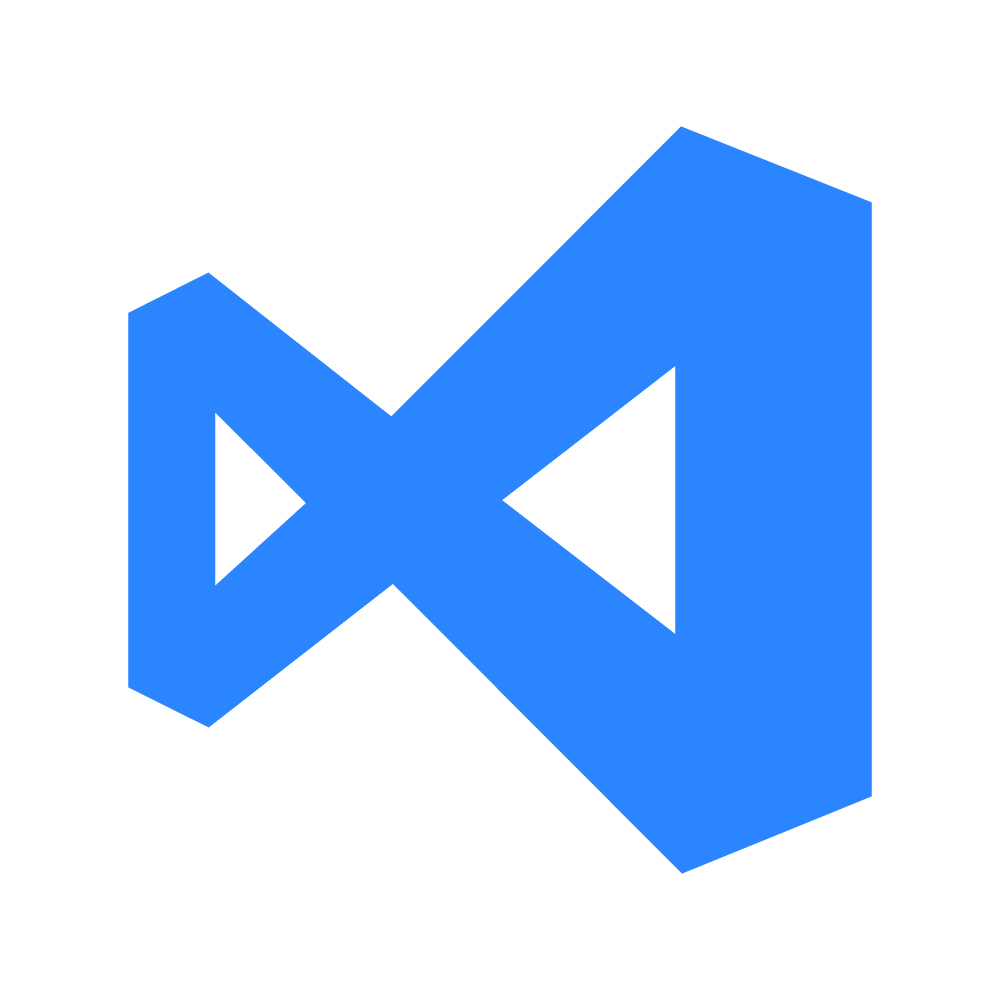 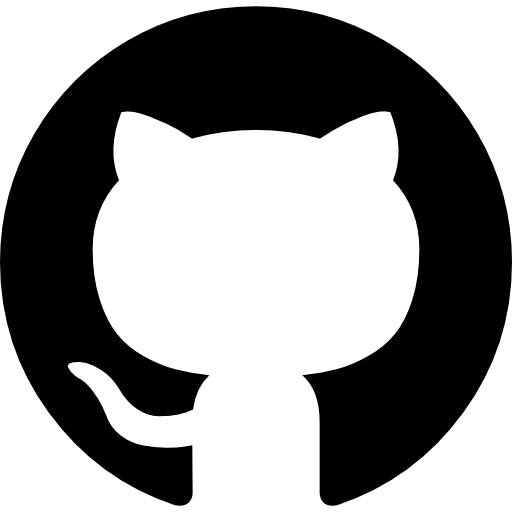 Approve PR &
Merge
Create PR
terraform plan
terraform apply
terraform plan
Update code
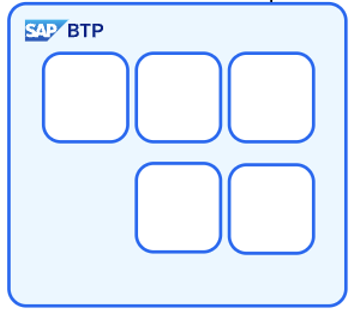 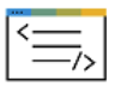 7
[Speaker Notes: Ted]
BTP-management with Terraform
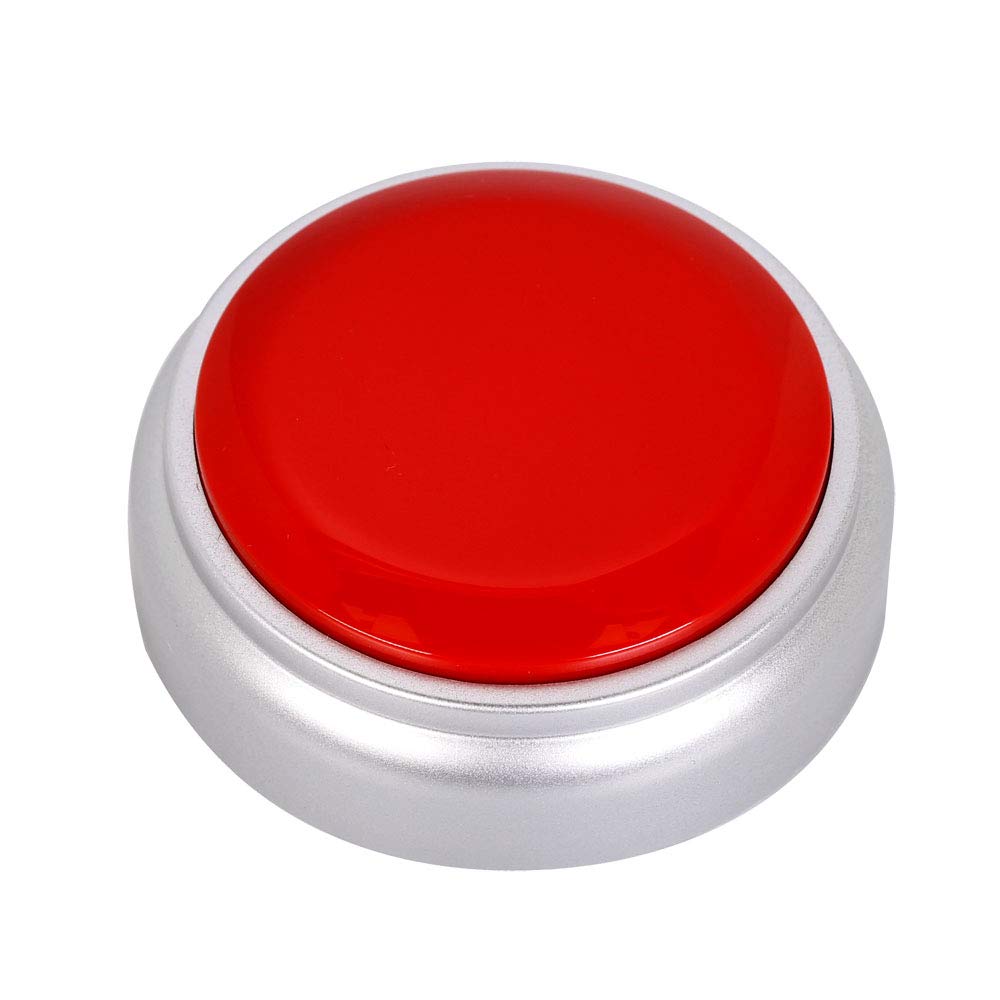 DEMO
8
[Speaker Notes: Ted]
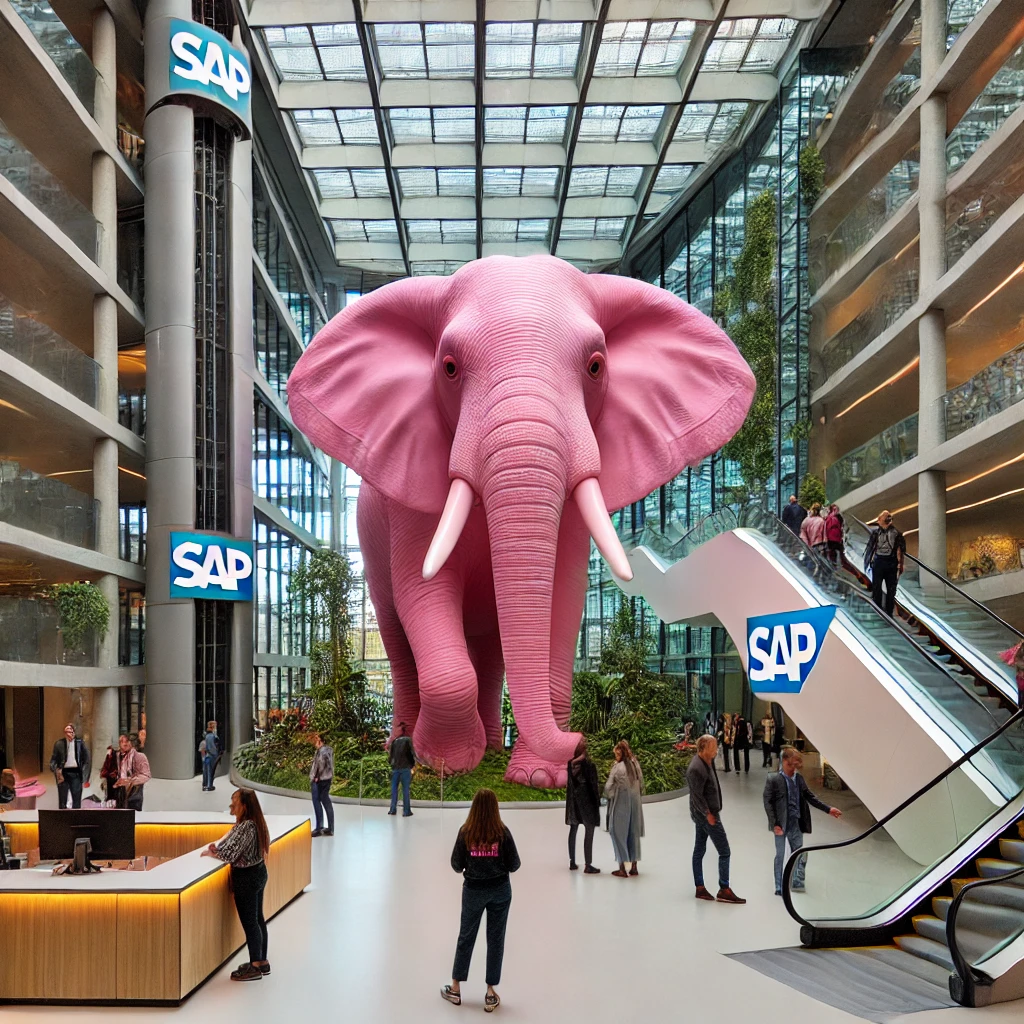 [Speaker Notes: Julian
No fun in standard?
New way of developing is challenging(fun) and new technologies/innovation (fun)
Also the solutions are providing more business value since it’s to complex to develop small changes with almost no business value]
Why Clean Core+ & Goal
Why
History ECC
Easy to loosen but hard to tighten
‘Clean’ is not always clean
Grey zones
Push to standard
Goal
Simple day2day operations
Yearly upgrades
In control of changes
10
[Speaker Notes: Julian
ECC packed with custom code, no upgrades and hard to develop upon
It’s easier to have something behind your back which you can hand out
Grey zone – custom business object vs RAP BO
Custom Analytical Query is Classic ABAP and it can copy the handwritten queries…
High barrier for custom solution, pushes faster to standard]
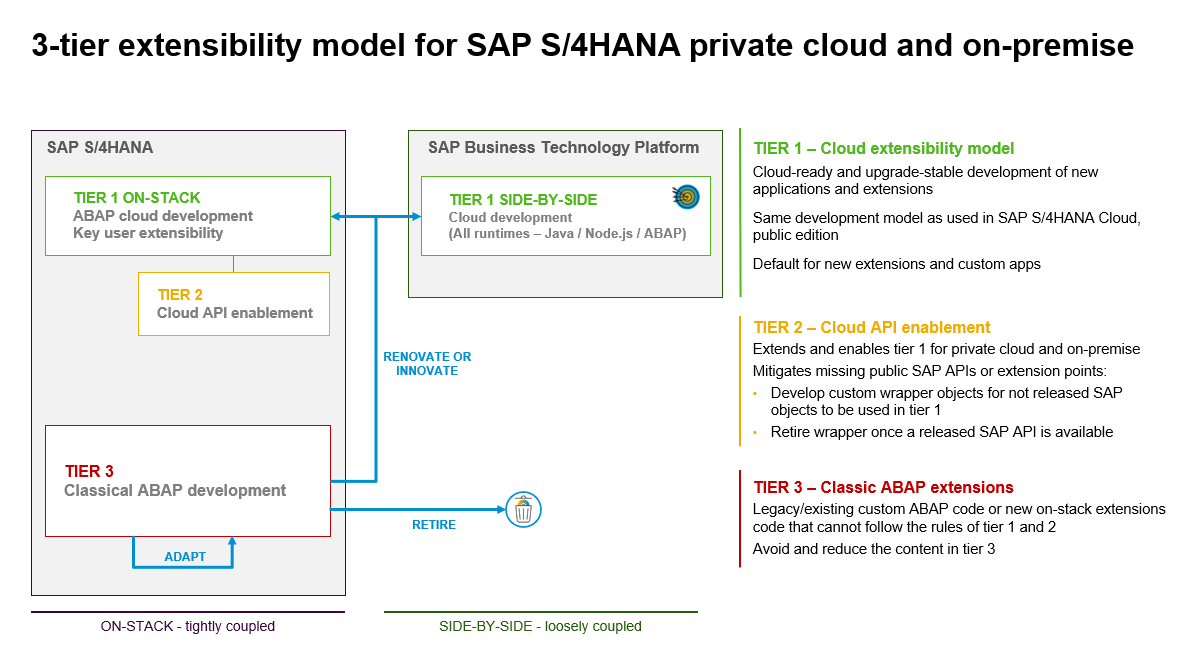 11
11
Plaats hier uw voettekst
[Speaker Notes: Julian]
Building blocks
12
[Speaker Notes: Julian]
Enforcement
ABAP Test Cockpit
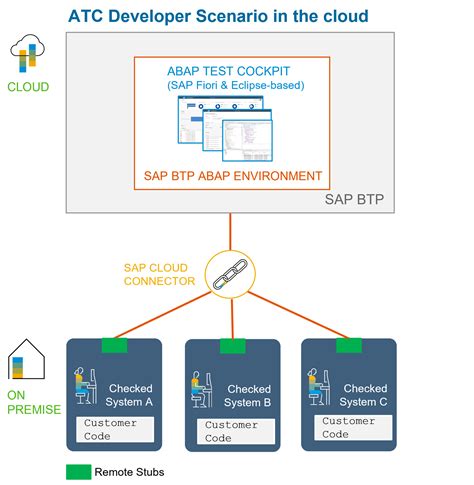 Checks:
Cloud/Clean Core Compliance
Clean ABAP

Runs:
Manual by developer
On release of transport
Scheduled remote runs

Exemptions can be requested
13
[Speaker Notes: Julian]
14
[Speaker Notes: Julian]
SAP BTP Development
Base Landscape - Tooling
15
[Speaker Notes: Vincent
Cloud Foundry Runtime for apps – Kyma not yet worth it. Transitioning when needed relatively easy
SAP Build Code – Business Application Studio as IDE 
Database: a Shared SAP HANA Cloud DB
SAP Build Process Automation for Workflows
SAP Build Work Zone as Central Launchpad for all users and apps
SAP Cloud ALM for deploying and monitoring
Most SAP BTP services available for usage]
BTP Development
App Development Guidelines
16
[Speaker Notes: Vincent

TypeScript as the programming language
SAP Cloud Application Programming Model in case extra DB models and/or functional logic is needed
SAPUI5 as Front-End Framework deployed in HTML5 Repo
SAP Work Zone to expose the app.
Deployment to Dev with CI/CD Service, to Acc/Prd with cTMS. CALM to orchistrate
Code stored on Alliander GitHub. Github Actions for PR checking]
BTP Development
Coding / Integration guidelines
17
[Speaker Notes: Unit Testing Required
Checked with SonarCloud
Looking into SeaLights to also show end-2-end Test Coverage
Monitoring / Logging Required
Open Telemetry
Security
Secure coding checked with GitHub Advanced Security
XSUAA – authorization model required (Entra ID as User Store through SAP Cloud Identity)
Connectiviy – Data exchange
Events preferred
SAP API Management as second option]
Golden path
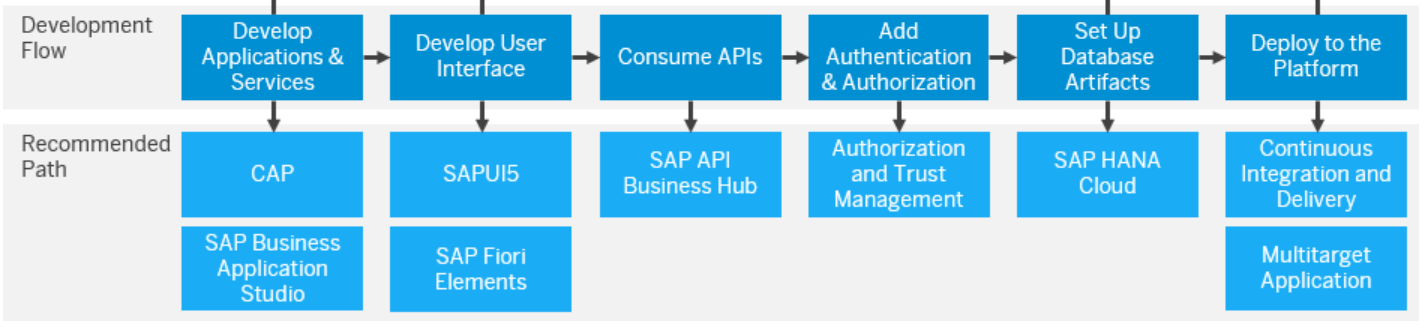 18
[Speaker Notes: Vincent

Following SAP best practices]
Use-case
Interface with IBM Cognos
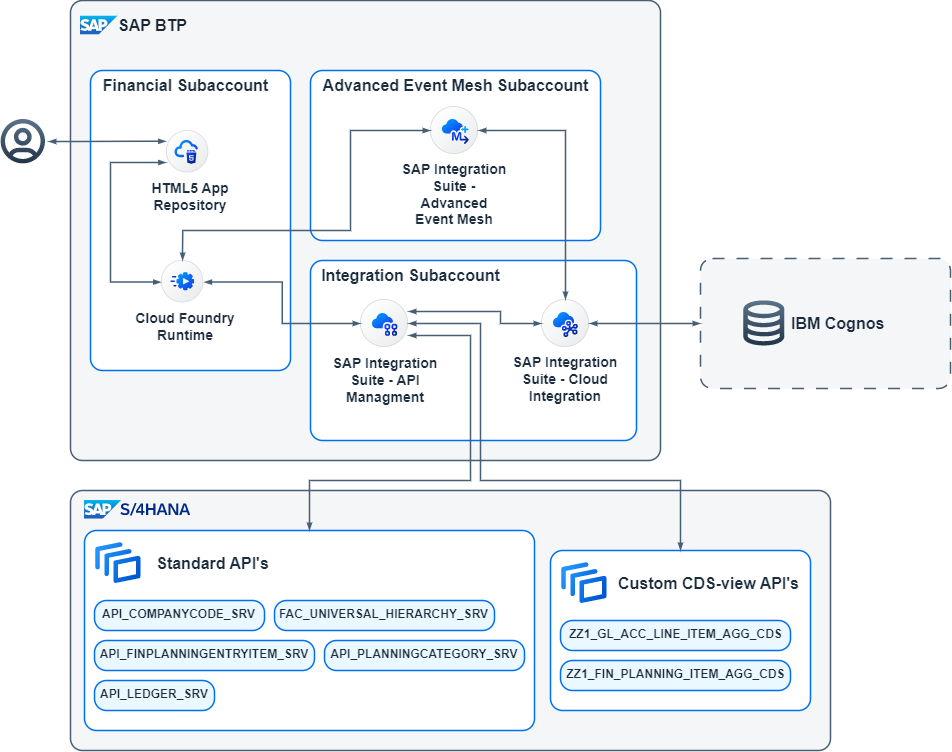 19
[Speaker Notes: Julian]
BTP-management with Terraform
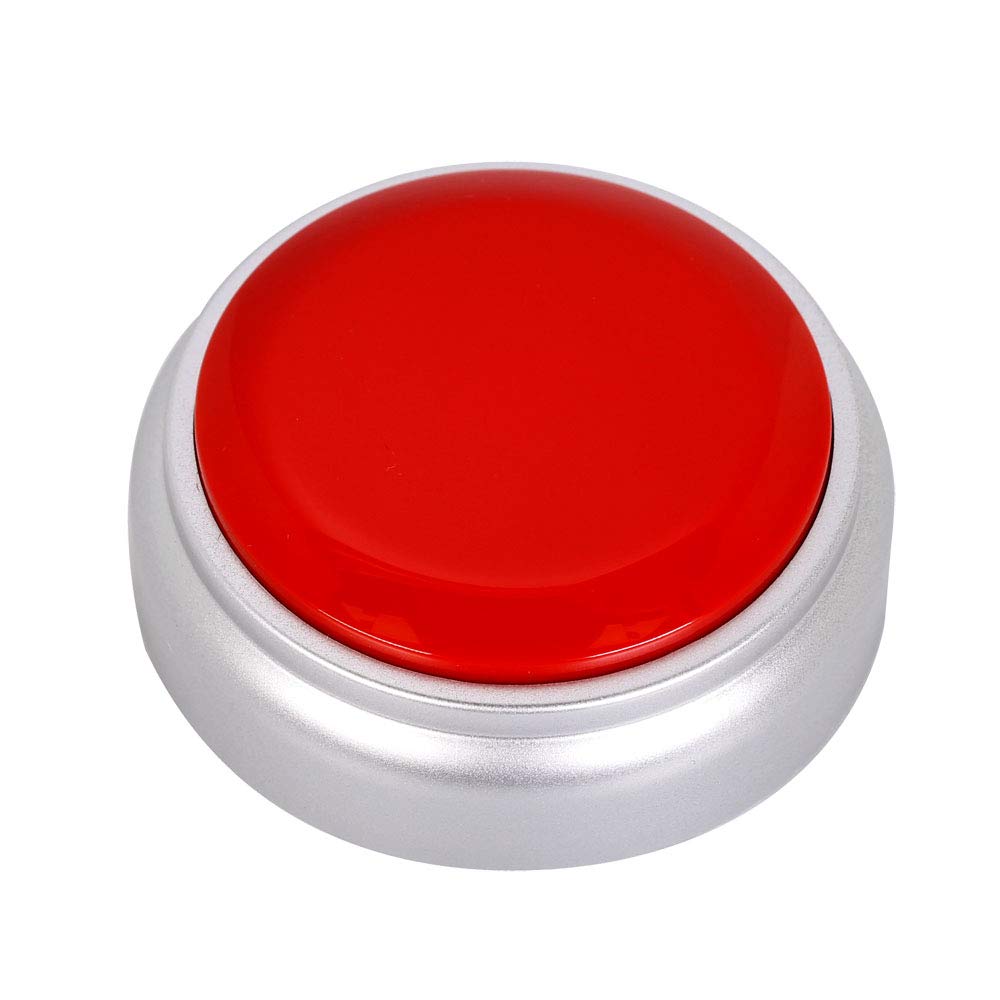 RESULT
20
[Speaker Notes: Ted]
Lessons learned
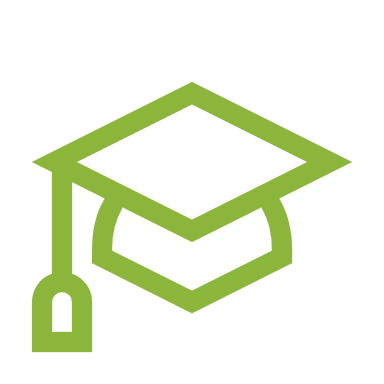 You need a Thick Skin
Not all SAP software is clean core ready
You need change management
Change in the way of working and thinking 
Not all SAP documentation is available/complete
And not all BTP products integrate easily
Generic and re-usable solutions preferred over specific
Smooth yearly upgrades gives confidence about being in control
Speed versus Quality means short term vs long-term
21
[Speaker Notes: Vincent]
SAP CodeJam
SAP Integration Suite, advanced event mesh
Wednesday 22nd of January @ The Future Group: 🇳🇱 Event-driven integrations with SAP Integration Suite, advanced event mesh (Zoetermeer, NL)
Thursday 23rd of January @ Emixa: 🇳🇱 Event-driven integrations with SAP Integration Suite, advanced event mesh (Den Bosch, NL)
22
[Speaker Notes: Vincent -> NIET OP DE LINKS KLIKKEN]